โปรแกรมส่งเสริมการจัดการตนเองต่อความสม่ำเสมอ ในการรับประทานยาและการป้องกันการแพร่กระจายเชื้อของผู้ติดเชื้อเอชไอวีที่เป็นวัณโรค
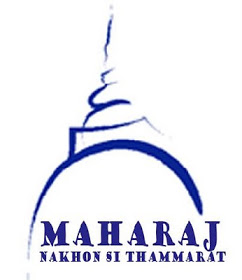 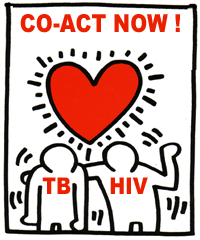 น.ส.  วิชรา เสวกพรหม
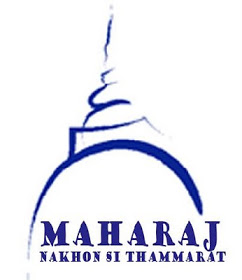 ความสำคัญของปัญหา
ผู้ติดเชื้อ HIV ที่เป็น TB  มีแนวโน้มสูงขึ้น
87 ราย
102 ราย
สถิติ รพ. มหาราช
2555
ปี พ.ศ.
2554
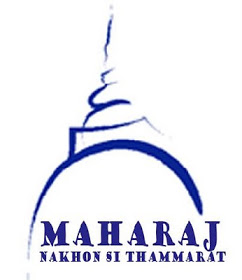 ความสำคัญของปัญหา (ต่อ)
เมื่อเป็นสองโรคในคนๆเดียว ปัญหาต่างๆย่อมตามมาเพิ่มทวีคูณ ( ร่างกาย จิตใจ  อารมณ์ สังคม และเศรษฐกิจ เป็นต้น )  ส่งผลต่อความไม่สม่ำเสมอในการรับประทานยา 

   จากการทบทวน พบสาเหตุของการแพร่กระจายเชื้อวัณโรคคือ ขาดความรู้ และการปฏิบัติตัวที่ถูกต้อง


  การศึกษาส่วนใหญ่  ในเรื่องโปรแกรมการจัดการตนเองในผู้ติดเชื้อเอชไอวีเพียงโรคๆเดียว ซึ่งไม่ครอบคลุมผู้ติดเชื้อที่เป็นทั้งสองโรค
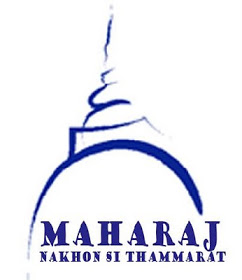 ความสำคัญของปัญหา (ต่อ)
ยกเว้นการศึกษาของสมพร, น้ำอ้อย และวารินทร์ (2551) ที่ศึกษาในผู้ติดเชื้อเอชไอวี/เอดส์ที่เป็นวัณโรคร่วมในเรื่องผลของโปรแกรมการจัดการตนเองต่อพฤติกรรมการดูแลตนเองและผลการรักษา จำนวน 30 ราย ยังพบจุดอ่อนของการศึกษานี้คือ เป็นการศึกษาเพียงกลุ่มเดียว และไม่ได้มีจุดเน้นของการเตรียมผู้ป่วยที่เป็นสองโรคนี้ ตั้งแต่ระยะแรกที่ผู้ป่วยต้องเข้าพักรักษาในโรงพยาบาลเป็นเวลา 2 สัปดาห์ ซึ่งในระยะเวลาดังกล่าวเป็นช่วงเวลาที่สำคัญ
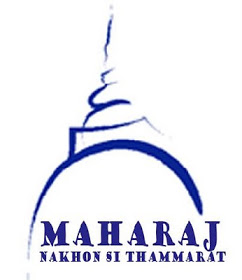 ความสำคัญของปัญหา (ต่อ)
การจัดการตนเองมีจุดเน้นที่ความรับผิดชอบของบุคคลต่อพฤติกรรมตนเองและการมีส่วนร่วมกับบุคลากรทางสุขภาพ
บุคลากรทางสุขภาพ
ครอบครัวหรือผู้ดูแล
มีบทบาทเป็นผู้สนับสนุน ช่วยเหลือ (helper) อำนวยความสะดวกและมีส่วนร่วมในกลวิธีการจัดการตนเอง
การติดตามตนเอง (Self-monitoring)
 การประเมินตนเอง (Self-evaluation)
 การเสริมแรงตนเอง (Self- reinforcement)
(Kanfer & Gaelick-Buys, 1991)
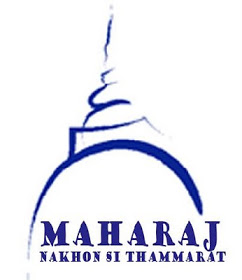 ความสำคัญของปัญหา (ต่อ)
ความสม่ำเสมอในการรับประทานยาและการป้องกันการแพร่กระจายเชื้อ
แนวคิด
การจัดการตนเอง
 (Kanfer & Gaelick-Buys 1991)
Pt
มั่นใจและเกิดความตระหนัก สามารถจัดการตนเอง ปฏิบัติตัวได้เหมาะสม รับประทานยาสม่ำเสมอต่อเนื่อง ไม่แพร่กระจายเชื้อ รวมทั้งสามารถ จัดการกับอาการและปัญหาต่างๆได้  เมื่อกลับไปอยู่บ้าน
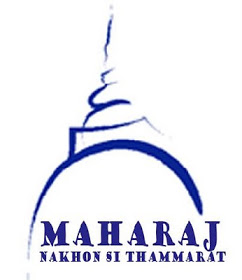 เป้าหมาย/วัตถุประสงค์
1. เพื่อเปรียบเทียบความสม่ำเสมอในการรับประทานยาและการป้องกันการแพร่กระจายเชื้อของผู้ติดเชื้อเอชไอวี/เอดส์ที่เป็นวัณโรคร่วม ในระยะเวลาที่แตกต่างกันหลังได้รับโปรแกรมการจัดการตนเองสัปดาห์ที่ 2 และ 6

2. เพื่อเปรียบเทียบความสม่ำเสมอในการรับประทานยาของผู้ติดเชื้อเอชไอวี/เอดส์ที่เป็นวัณโรคร่วม หลังการทดลองสัปดาห์ที่ 2 และ 6

3. เพื่อเปรียบเทียบการป้องกันการแพร่กระจายเชื้อของผู้ติดเชื้อเอชไอวี/เอดส์ที่เป็นวัณโรคร่วม หลังการทดลองสัปดาห์ที่ 2 และ 6
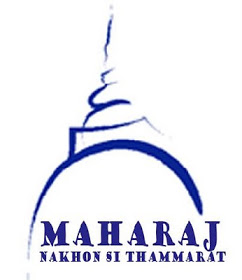 วิธีการศึกษา
การวิจัยกึ่งทดลอง (quasi-experimental research) รูปแบบอนุกรมเวลา  (time series design)
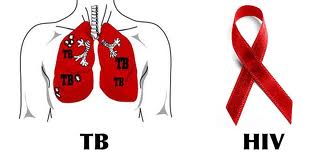 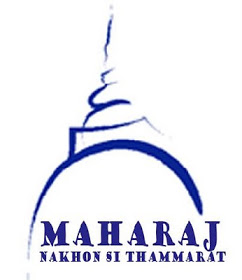 คัดเลือกกลุ่มตัวอย่างแบบเฉพาะเจาะจง
โดยการจับคู่ (matched pair) ให้มีลักษณะคล้ายคลึงกันมากที่สุด โดยพิจารณาในเรื่อง 1) เพศ 2) อายุ (ต่างกันไม่เกิน 5 ปี)  3) ระดับการศึกษา 4) สูตรยาที่ได้รับ 5) ระยะเวลาที่ติดเชื้อ และ6) ระดับภูมิคุ้มกัน CD 4 แตกต่างกันไม่เกิน 50 cells/mm3
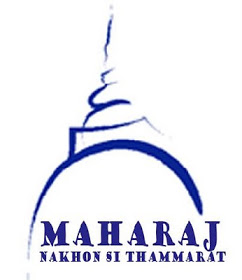 วิธีการศึกษา (ต่อ)
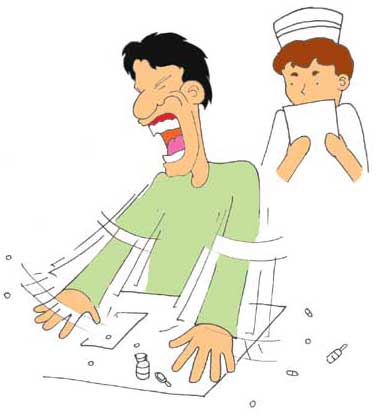 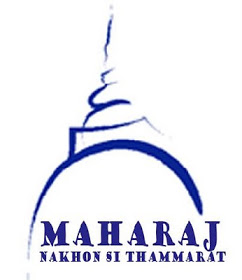 เครื่องมือที่ใช้ในการวิจัย แบ่งเป็น 2 ประเภท
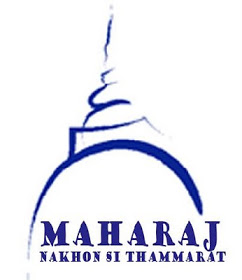 เครื่องมือที่ใช้ในการเก็บข้อมูล
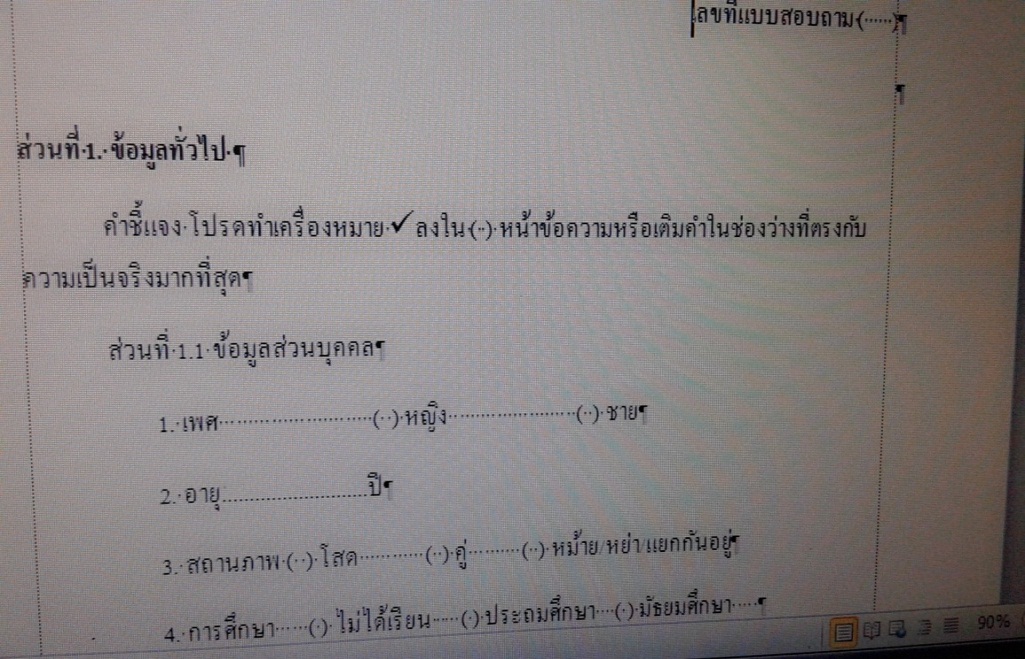 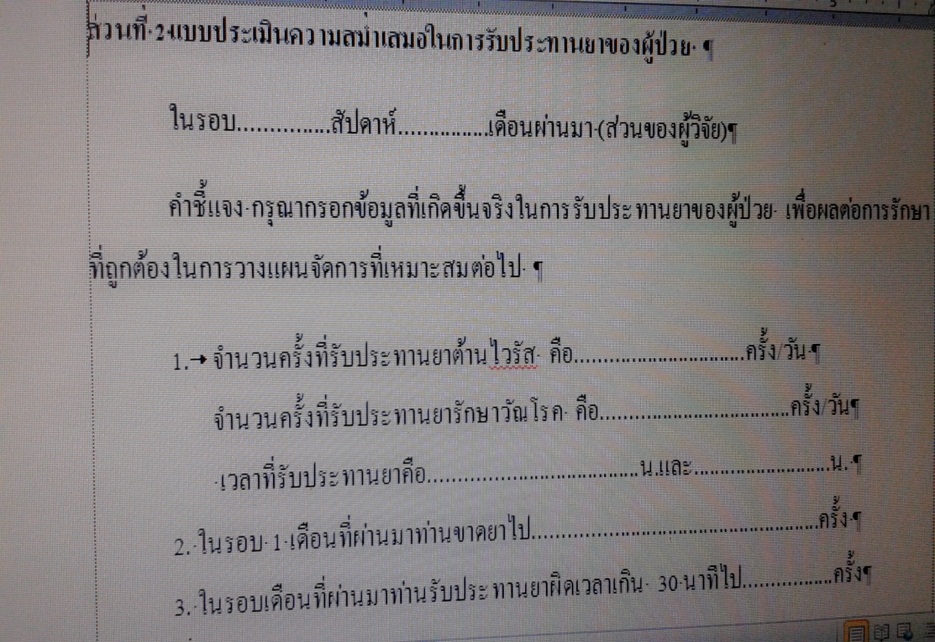 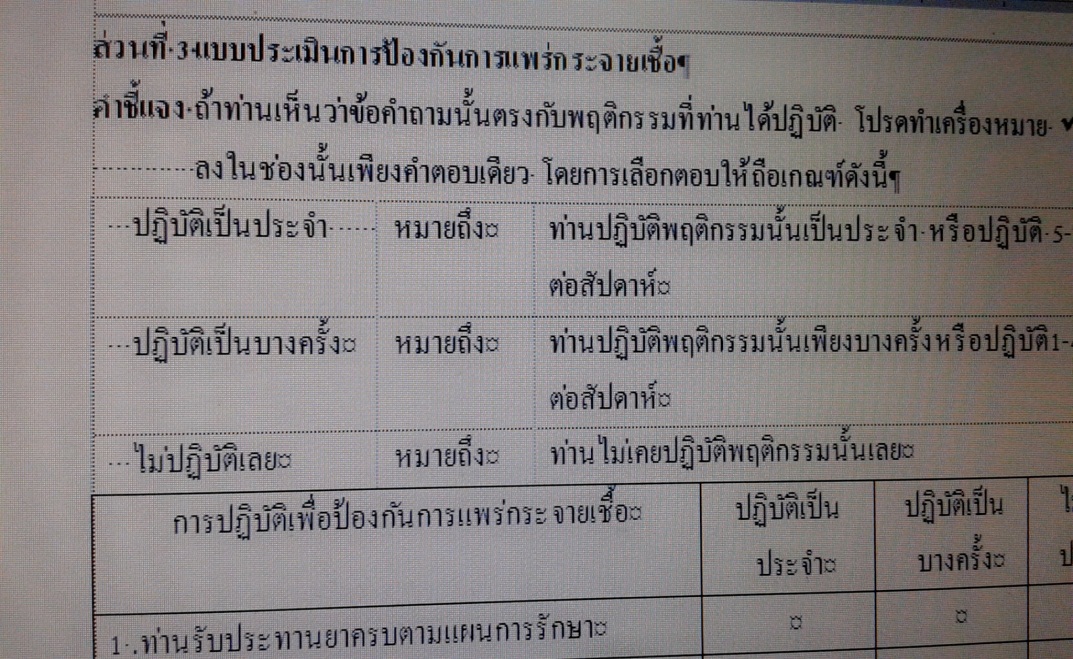 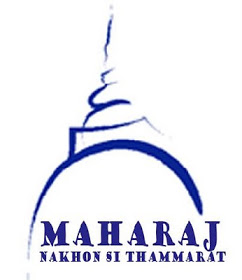 เครื่องมือที่ใช้ในการทดลอง
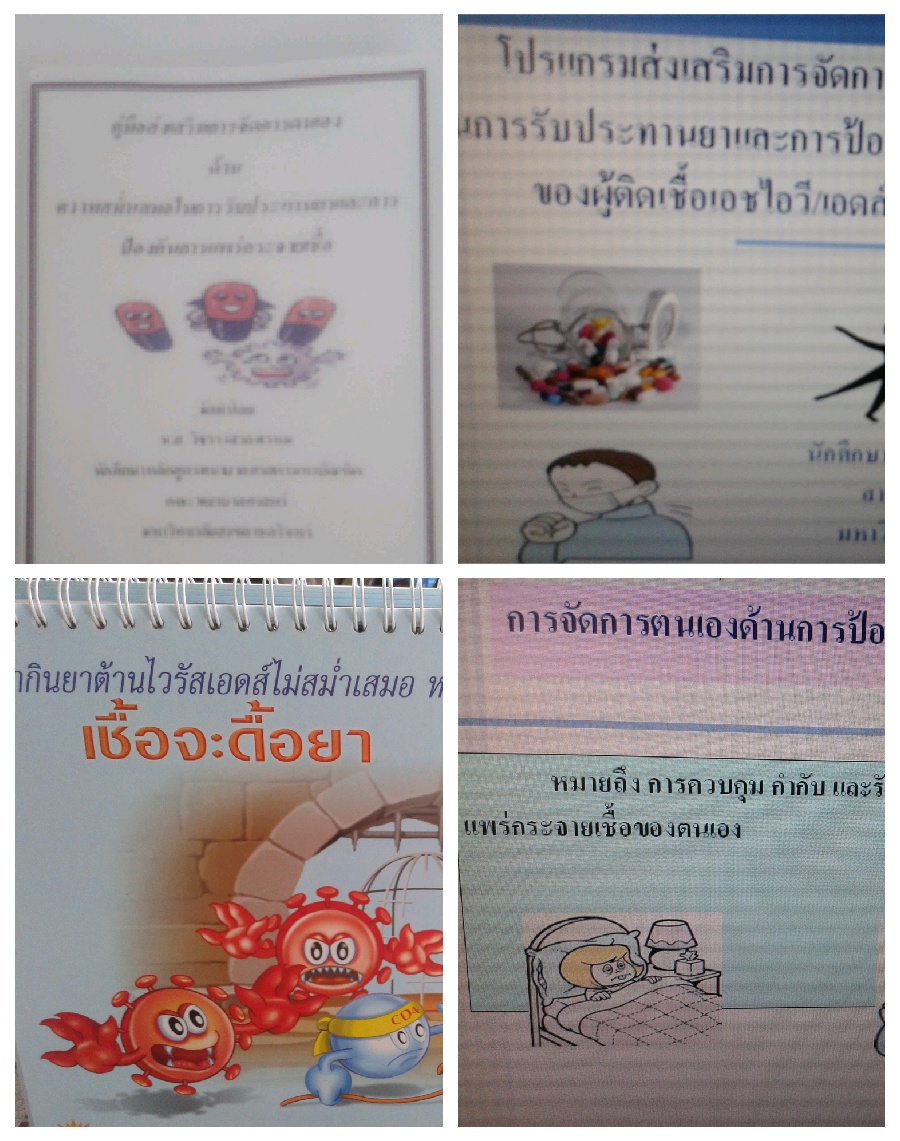 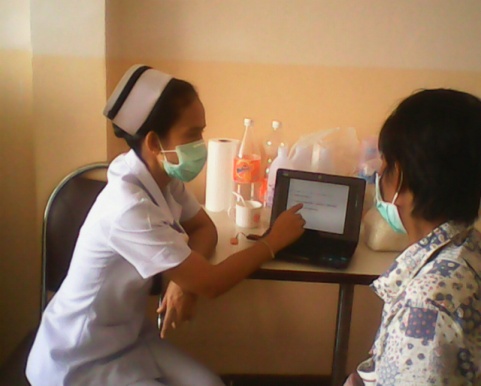 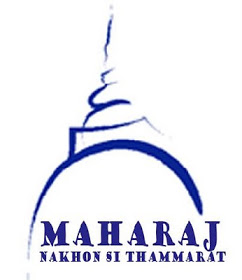 เครื่องมือทั้งหมดผ่านการตรวจสอบความตรงเชิงเนื้อหา โดยผู้ทรงคุณวุฒิ 3 ท่าน แบบประเมินความสม่ำเสมอในการรับประทานยา หาความเที่ยงโดยการทดสอบซ้ำได้เท่ากับ .80 
แบบประเมินการป้องกันการแพร่กระจายเชื้อ หาความเที่ยงโดยการคำนวณค่าสัมประสิทธิ์แอลฟาของครอนบาคได้เท่ากับ .82
 แบบประเมินความรู้ หาความเที่ยง โดยวิธีคูเดอร์ริชาร์ดสัน ได้ค่าความเที่ยง เท่ากับ .81
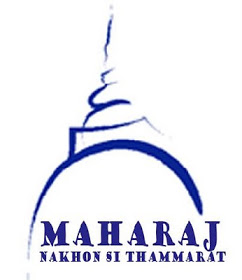 วิธีการศึกษาวิจัย (ต่อ)
การเก็บรวบรวมข้อมูล
กลุ่มควบคุม 20 ราย
Pre-test  (wk1)
กลุ่มทดลอง 20 ราย
Pre-test (wk1)
กลุ่มตัวอย่าง 40 ราย
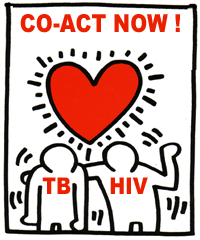 ได้รับโปรแกรมส่งเสริมการจัดการตนเอง
ได้รับการพยาบาลตามปกติ
Wk 1-2
at hospital
Wk 3 – wk 5
 at home
Post-test (wk2 & 6)
Post-test (wk2 & 6)
สัปดาห์ที่ 1-2
 หลังจากสร้างสัมพันธภาพและผู้ช่วยวิจัยประเมินความรู้ แบบประเมินความสม่ำเสมอและการป้องกันการแพร่กระจายเชื้อ (pretest) (T1) และผู้วิจัยเริ่มดำเนินการตามโปรแกรมส่งเสริมการจัดการตนเองดังนี้
1)	ผู้ป่วยเป็นผู้ประเมินปัญหาและสะท้อนปัญหาของตนเองจากประสบการณ์ที่ผ่านมาพร้อมทั้งเป้าหมายตนเองโดยผู้ป่วยเป็นผู้พิจารณาปัญหาของตนเอง
2)	ผู้ป่วยวางแผนในการตั้งเป้าหมายของตนเอง โดยผู้วิจัยร่วมสนับสนุน ผู้ป่วยในการวางแผนตามแนวทางการปฏิบัติของตนเอง
3)	ผู้วิจัยให้ความรู้และให้คำปรึกษาเพิ่มเติมตามสภาพปัญหาของผู้ป่วย
4)	 ผู้ป่วยลงมือปฏิบัติตามแนวทางที่ผู้ป่วยวางแผนไว้และผู้ป่วยประเมินผลการปฏิบัติของตนเองหลังจากลงมือปฏิบัติโดยผู้วิจัยและครอบครัวคอยเป็นพี่เลี้ยงในการปฏิบัติการจัดการตนเองของผู้ป่วย โดยขั้นตอนนี้มุ่งเน้นให้ผู้ป่วยมีการติดตามตนเอง ประเมินตนเอง และเสริมแรงของตนเองเป็นก่อนวันจำหน่ายออกจากโรงพยาบาลผู้ช่วยวิจัย ประเมินความรู้ ประเมินความสม่ำเสมอในการรับประทานยาและการป้องกันการแพร่กระจายเชื้อ (posttest T2)
สัปดาห์ที่ 3-5
1)	ผู้ป่วยปฏิบัติการจัดการตนเองด้วยตนเองที่บ้านต่อเนื่องจากโรงพยาบาล ตามเป้าหมาย ที่กำหนดและแผนการปฏิบัติ สรุปผลการปฏิบัติของตนเองพร้อมจดบันทึกพฤติกรรมที่ปฏิบัติทุกสัปดาห์ โดยผู้ป่วยเรียนรู้ที่จะเสริมแรงตนเองหากปฏิบัติได้ตามเป้าหมาย เพื่อ	เป็นการเพิ่มกำลังใจและเพิ่มความมั่นใจให้กับตนเอง
2)	ผู้วิจัยโทรศัพท์หาผู้ป่วยทุกสัปดาห์ๆละครั้งๆละ 10-15 นาที เพื่อประเมินผลการปฏิบัติ การจัดการตนเอง สอบถามปัญหาและอุปสรรคที่เกิดขึ้นและการจัดการของผู้ป่วยหากผู้ป่วยจัดการแก้ปัญหาไม่ได้ ผู้วิจัยร่วมกับผู้ป่วยในการปรับ เป้าหมายและวางแผนใหม่ และผู้วิจัยให้การเสริมแรงเพื่อเพิ่มกำลังใจและความมั่นใจให้กับผู้ป่วย
สัปดาห์ที่ 6
ผู้ป่วยและครอบครัวมาพบผู้วิจัย ที่ตึกผู้ป่วยนอกแผนกอายุรกรรมเพื่อประเมินผลลัพธ์
1)  ผู้ป่วยและผู้วิจัยร่วมกันประเมินผลโปรแกรมการจัดการตนเอง
2)  ผู้ช่วยวิจัยประเมินความรู้ ความสม่ำเสมอในการรับประทานยาและการป้องกันการแพร่กระจายเชื้อ (posttest) (T3) และผู้วิจัยขอบคุณและยุติสัมพันธภาพ
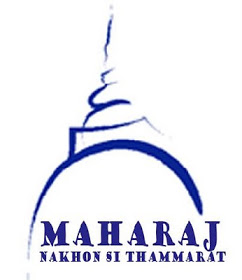 ผลการวิจัย
ความสม่ำเสมอในการรับประทานยาและการป้องกันการแพร่กระจายเชื้อของผู้ติดเชื้อเอชไอวี/เอดส์ที่เป็นวัณโรคร่วม ของกลุ่มทดลองหลังได้รับโปรแกรมการจัดการตนเอง หลังการทดลองสัปดาห์ที่ 2 และ 6 ดีกว่าก่อนการทดลองอย่างมีนัยสำคัญทางสถิติ
กราฟเส้น   แสดงค่าคะแนนความสม่ำเสมอในการรับประทานยาของผู้ติดเชื้อเอชไอวี/เอดส์ที่เป็นวัณโรคร่วม ระหว่างกลุ่มทดลองที่ได้รับโปรแกรมการจัดการตนเองและกลุ่มควบคุมที่ได้รับการพยาบาลตามปกติแต่ละช่วงเวลาแตกต่างกัน
กราฟเส้น   แสดงคะแนนการป้องกันการแพร่กระจายเชื้อของผู้ติดเชื้อ       เอชไอวี/เอดส์ ที่เป็นวัณโรคร่วม ระหว่างกลุ่มทดลองที่ได้รับโปรแกรมการจัดการตนเองและกลุ่มควบคุมที่ได้รับการพยาบาลตามปกติแต่ละช่วงเวลาแตกต่างกัน
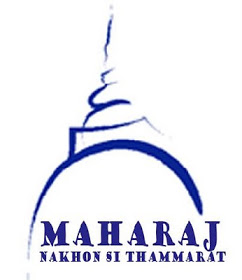 ประโยชน์ที่ได้รับ
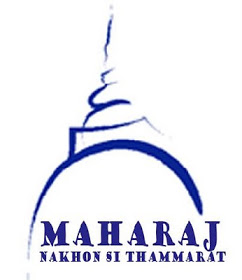 ประเด็นการพัฒนาต่อเนื่อง
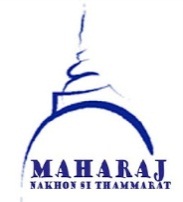 Thank you
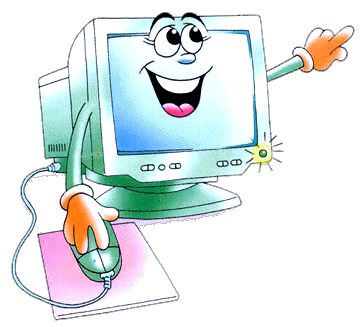